POTOVANJE V NOVI VEK IN SODOBNOST
Povedali smo, da je človeštvo v novem veku doživelo velike spremembe. Za razvoj so bili pomembni mnogi izumi.

Eden od njih je bil izum parnega stroja.
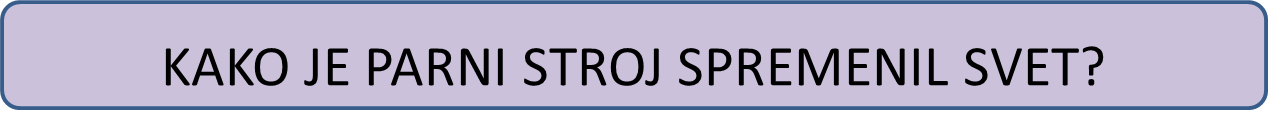 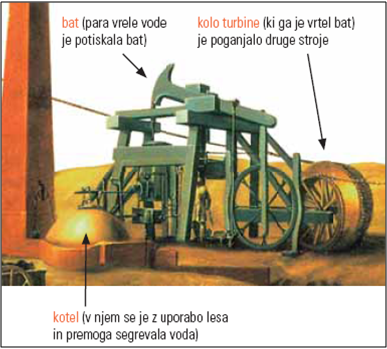 Parni stroj je bil stroj, ki je za svoje delovanje izkoriščal paro, ki je nastala ob segrevanju vode. 

Izumitelj parnega stroja je bil James Watt.
http://tasadruzba.blogspot.com/p/novi-vek.html
Parni stroj je pomenil začetek nove dobe:- Najprej so ga uporabljali v rudnikih za vleko vozičkov in pogon črpalk za črpanje vode.- Nato so nastale  prve tovarne, kjer je parni stroj poganjal druge stroje. V mesta je na delo prihajalo vedno več ljudi, zato so se mesta hitro širila.
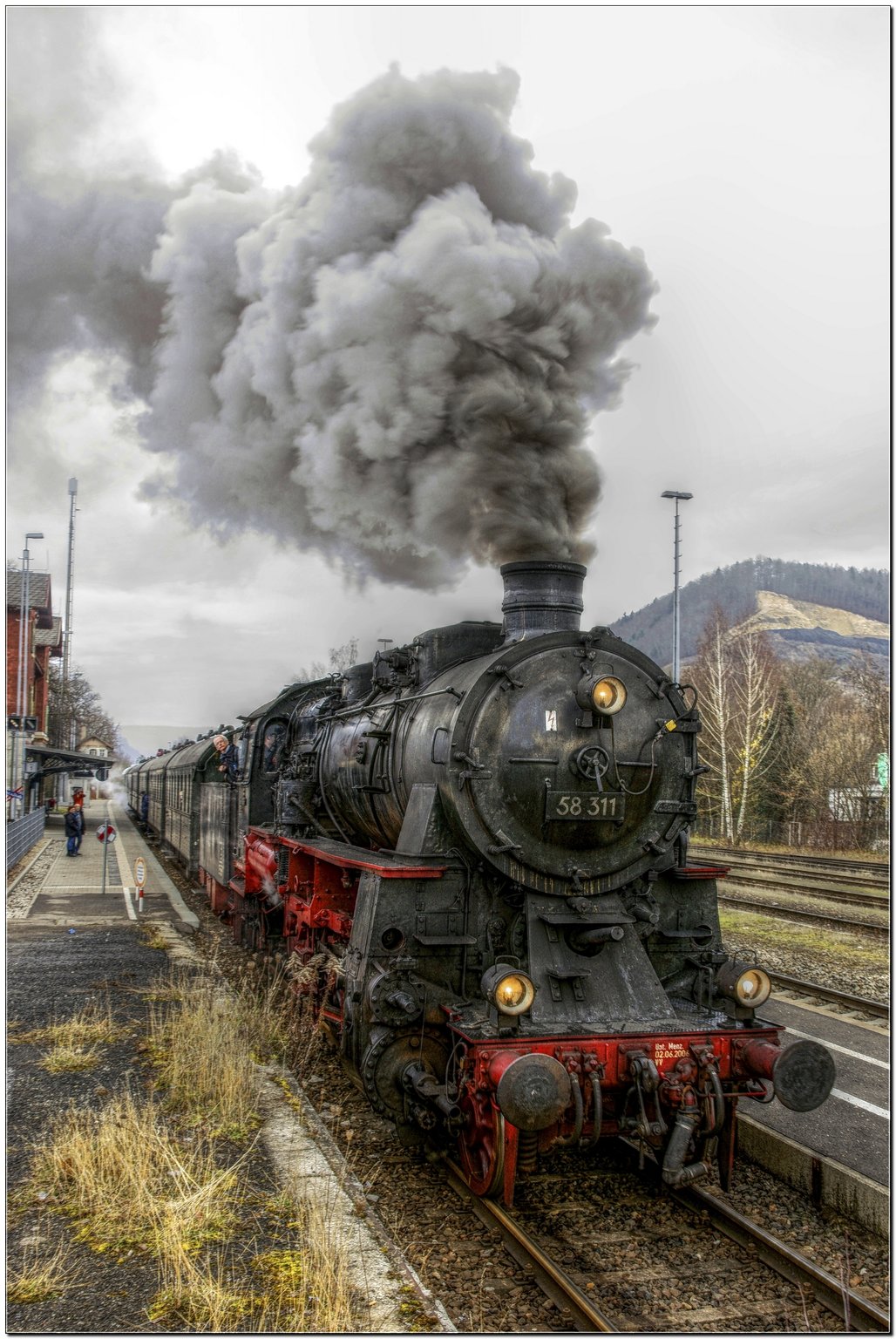 - Uporabili so ga tudi v prometu:    parniki, parne lokomotive.
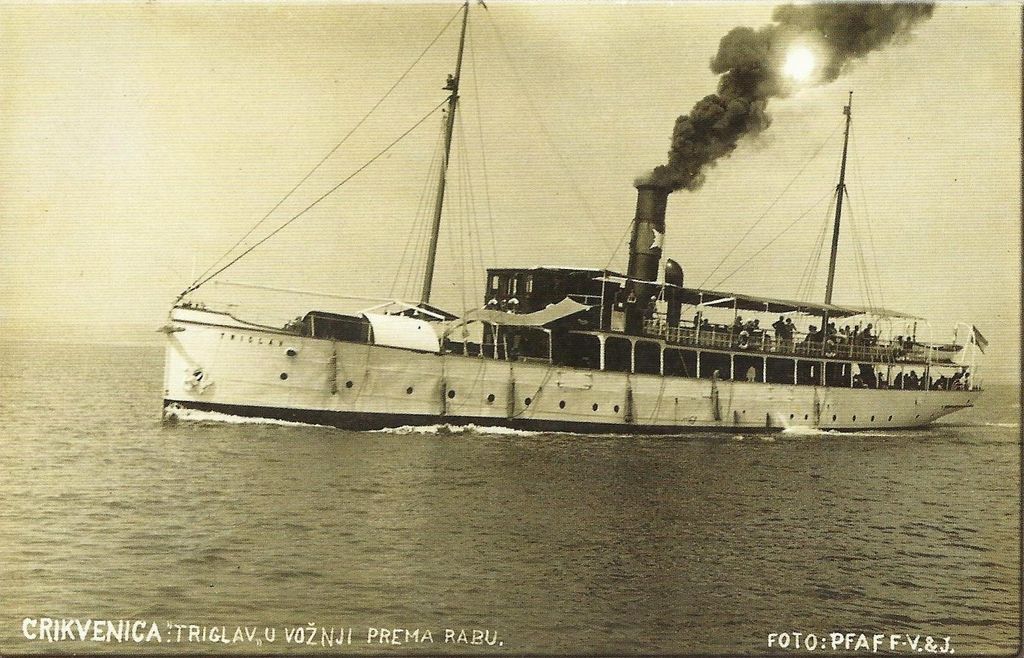 http://tasadruzba.blogspot.com/p/novi-vek.html
http://tasadruzba.blogspot.com/p/novi-vek.html
Potovanje je  postalo lažje in ljudje so vedno več potovali.
Vseeno pa so takratna potovanja trajala veliko dlje, kot smo to navajeni danes. 

Danes je mogoče z letalom preleteti razdaljo med Ljubljano in New Yorkom v 12 urah, takrat pa so ljudje porabili za pot  v Ameriko z ladjo vsaj 14 dni.
Si morda gledal/a film Titanic?

Titanic je bil potniški prekooceanski parnik. Potonil je v Atlantskem oceanu, ker se je ladja zaletela v ledeno goro na svoji prvi plovbi iz Evrope v Ameriko.
V zvezek zapiši nalogo: 

			PONAVLJANJE
Pravilne trditve pobarvaj zeleno, napačne pa rdeče. Nepravilne trditve nato spremeni v pravilne.
Zaradi izuma parnega stroja je človeštvo doživelo velike spremembe.

Parni stroj je v tovarnah poganjal druge stroje.

Z nastankom tovarn se je število prebivalcev v mestih zmanjševalo. 

Za pot s parnikom iz Evrope v Ameriko so ljudje potrebovali 12 ur.
Rešitve:
Zaradi izuma parnega stroja je človeštvo doživelo velike spremembe.

Parni stroj je v tovarnah poganjal druge stroje.

Z nastankom tovarn se je število prebivalcev v mestih zmanjševalo. 
	Z nastankom tovarn se je število prebivalcev v mestih 	povečevalo. 

Za pot s parnikom iz Evrope v Ameriko so ljudje potrebovali 12 ur. 
	Za pot s parnikom iz Evrope v Ameriko so ljudje 	potrebovali vsaj 14 dni.